misionarke ljubavi
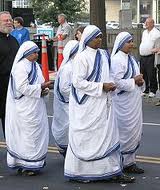 Uvod
Majka Tereza rođena je u Skoplju 26.08.1910. Majka Tereza osnovala je katoličku redovničku zajednicu misionarke ljubavi u Culcatti 1950. godine i Indiji
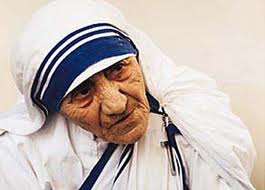 Calcutta
- Calcutta je jedna od najfascinantnijih metropola na svijetu 
- Još uvijek smatraju kulturnim i intelektualnim glavnim gradom Indije
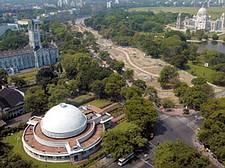 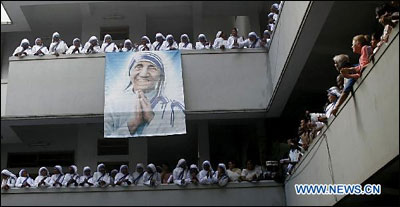 Misionarke ljubavi
- Svaka sestra polaže četiri  zavjeta:
- siromaštvo
- čistoću
- poslušnost 
- predano služenje najsiromašnijim
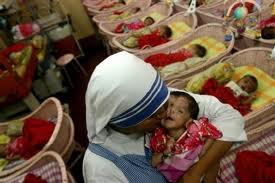 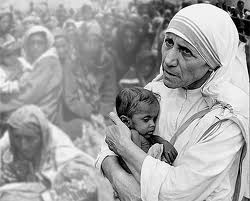 Kome misionarke pomažu
Misionarke skrbe za:
Izbjeglice 
Psihički oboljele
Bolesnu i napuštenu djecu
Gubavce 
Oboljele od side
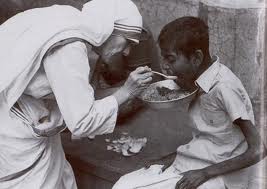 Za svoga života Majka Tereza primila je brojne  nagrade za svoj rad, mnoge države i gradovi su ju proglasili počasnom stanovniocom
1979 g. dobila je Nobelovu nagradu za mir

Umrla je u Calcutti 5.09.1997.g.
Papa Ivan Pavao II. proglasio je Majku Terezu blaženom 19.10.2003.g.
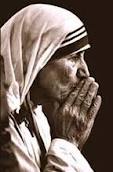 KRAJ 
Izradile:Doroteja Pehman
               Valentina Hum 6.B
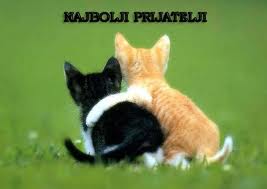